Panther Tracks
How we do things at 
Coconino High School!
CHS Mission Statement:
To create a vibrant school community that exemplifies academic excellence and model citizenship.
CHS Guiding principles (school-wide Expectations)
How to stay on the Panther track in the classroom:
Classroom Expectations video Presented by the  2018-2019 Link Leaders
Click HERE
Technology Expectations video Presented by the  2017-2018 Link Leaders
Click HERE
Communicating with teachers proactively is extremely important!Watch this video Presented by the  2017-2018 Link Leaders for some helpful hints!
Click HERE
How to stay on the panther track in the Hallways:
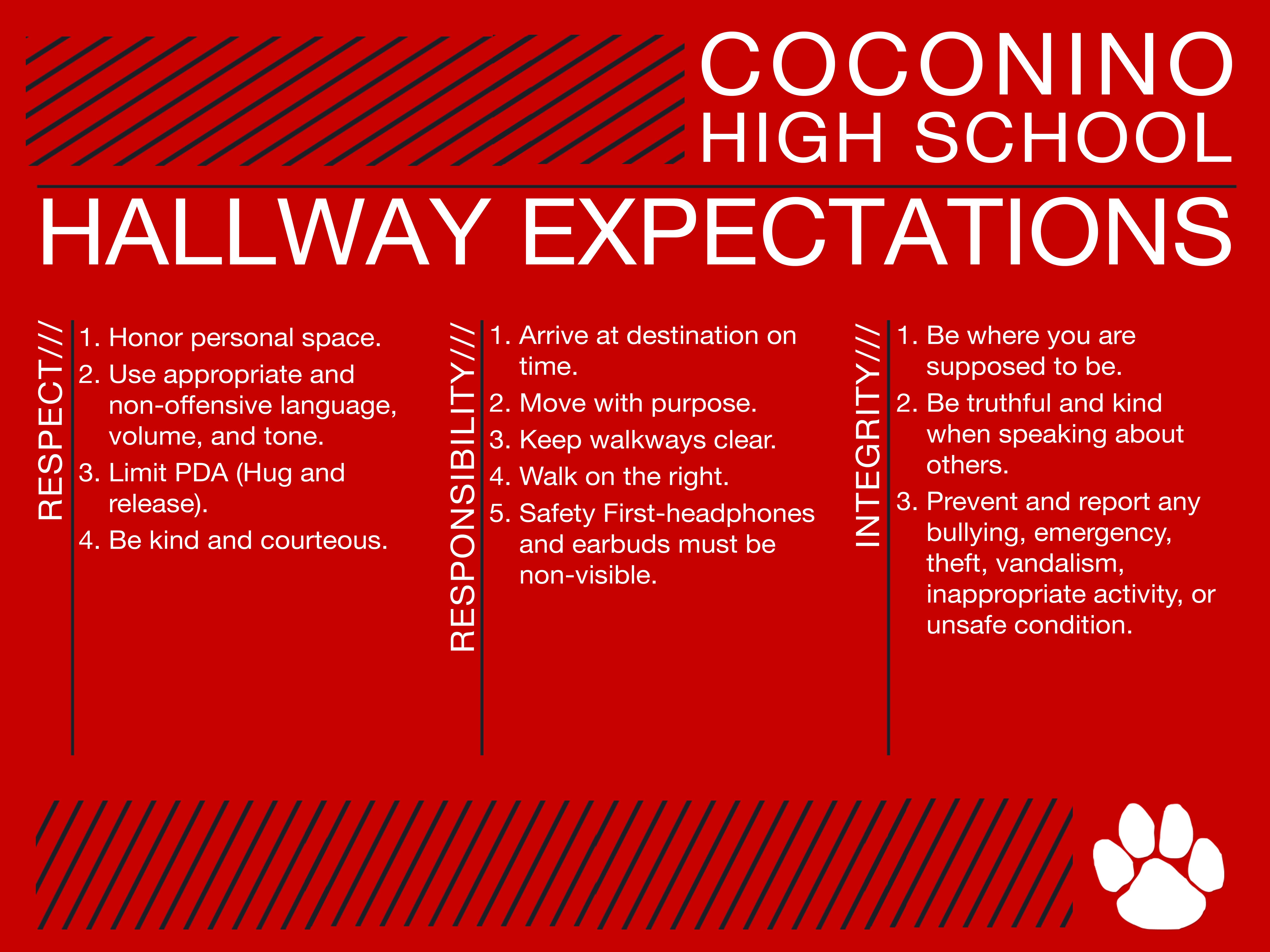 Hallway Expectations video Courtesy of the  2017-2018 Link Leaders
Click HERE
How to stay on the Panther track in the restrooms:
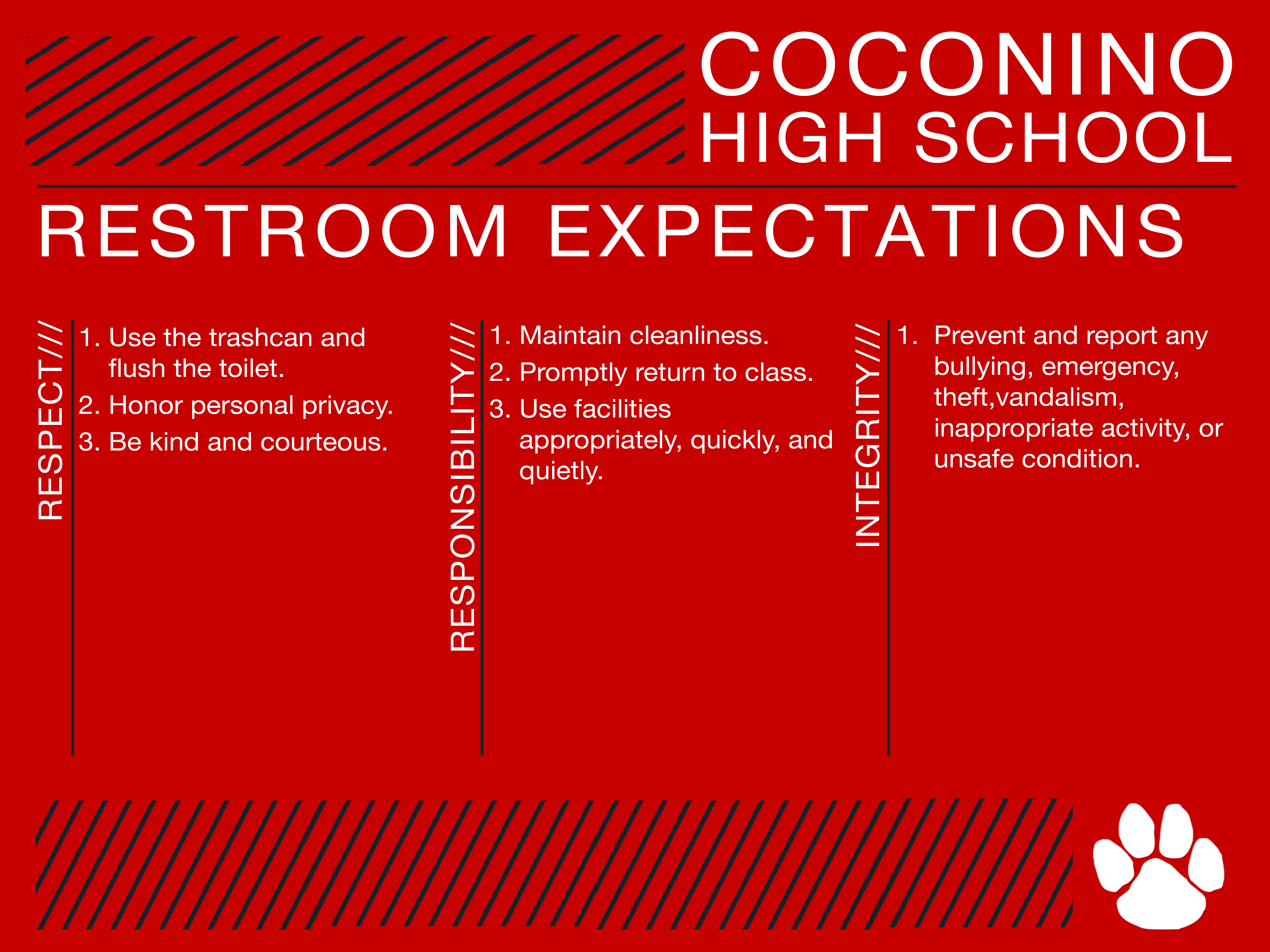 Video for Restroom Expectations courtesy of the 2018-2019 CHS Link Leaders
Click HERE
How to stay on the Panther track in the Parking Lot and the community:
Video for Parking lot Expectations courtesy of the 2018-2019 CHS Link Leaders
Click HERE
How we show the community what coconino is all about…(PBIS Expectations when you’re off campus)
Video for community Expectations courtesy of the 2016-2017 CHS Link Leaders
Click HERE
How to Stay on the Panther track in the Inside eating Areas
How to Stay on the Panther track in the outside eating Areas
Eating Area Expectations video Presented by the  2017-2018 CHS Link Leaders
Click HERE
CHS events
Events include: assemblies, sporting events, concerts, plays/musicals, etc.
Events can take place in the gym, auditorium, stadium, fields, cafeteria
Staying on the Panther Track applies to away games as well.  How we conduct ourselves as Panthers at other schools is just as important as at our own school.
How to stay on the Panther Track during CHS events
Event Area Expectations video Presented by the  2017-2018 CHS Link Leaders
Click HERE
Pawsitive Panthers
Rewards system for students meeting expectations in all areas of campus
Why do we have a rewards system?
To reward students who are meeting the school-wide expectations
Increases the chances that the students will continue to meet the expectation
Builds connections between students and teachers
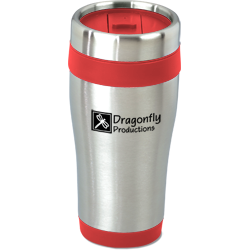 What is a Pawsitive Panther?
Ticket with a scratch off area
4 categories:
Paw=choose from a set of prizes-airheads, pencils, pens, CHS spirit gear, ear buds
Panther=choose from a set of prizes- travel mugs, water bottles, T-shirts
Ribbon-choose from gift cards from local businesses: Fratelli’s, Sonic, Harkins, Chick-Fil-A
Raffle=raffle drawing for items such as gift cards, headphones, ipods, CHS dance tickets, “Beats”
The 1st raffle will take place on Monday, August 28th during Homeroom
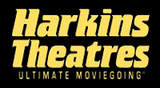 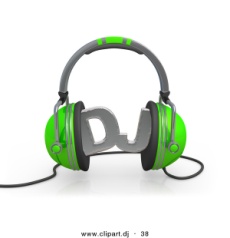 What do I do when I receive a Pawsitive Panther?
Make sure:
The teacher or staff member who gave it to you signed the back
Your name is printed legibly on the back
Turn it in to the main office after school to redeem your prize or enter the raffle
Raffles will take place at least once per month during Pep Assemblies or on the Pulse
Video of Pawsitive Panthers courtesy of the 2018-2019 CHS Link Leaders
Click HERE
We will be forever known by the tracks we leave. 
    
~Dakota Sioux Proverb